Il Sistema Operativo
Fabio Massimo Zanzotto
Ricapitoliamo puntate precedenti
Cosa abbiamo a disposizione:
Concetto di algoritmo (con eventuale parametrizzazione) (ALGO)
Rappresentazione dell’informazione (RAP)
Un risolutore generale di problemi (RGP=RAP+ALGO+ALGOVITALE)
Problema:
Come usiamo questo Risolutore Generale di Problemi?
Cosa vedremo nelle lezioni
Mattoni base
Algoritmo, modello per risolvere problemi
Rappresentazione dell’informazione
Architettura del calcolatore
Costruzioni sovrastanti
Sistema operativo
Reti di calcolatori e WWW
Programmi applicativi
Cosa abbiamo costruito fino ad adesso?
Linguaggio L
SPOSTA <OP_A> <OP_B>
SALTA <OP_A>, SALTA_SE_>  <OP_A>, …
SOMMA <OP_A> <OP_B>
COMPARA <OP_A> <OP_B>
ProgrammaL
Macchina che parla il Linguaggio L
Idee Fondamentali per costruire la macchina di Von Neumann
Algoritmo Vitale: Si può pensare ad un algoritmo “vitale” che abbia come scopo quello di eseguire algoritmi 
Dati e algoritmi: Un algoritmo scritto con una certa codifica può essere “dato” di un altro algoritmo
Conseguenze delle idee fondamentali
“Confusione” tra Dati&Programmi
Macchina che parla il Linguaggio L’
ProgrammaL’
traduttore
ProgrammaL
Macchina che parla il Linguaggio L
Sistema Operativo
Conseguenze delle idee fondamentali
“Confusione” tra Dati&Programmi
Macchine Astratte
Gestione Memoria
Gestione CPU
Gestione IN-OUT
Macchine Astratte per Servizi di Base
Macchine Astratte per le Attività più diverse
Ritorniamo alle macchine specifiche!!!
Come procediamo
Definizione di Sistema Operativo
Chi serve: Analisi utenti del SO
Cosa controlla
Come lo controlla
Macchina astratta
Moltiplicazione risorse: macchine virtuali
Moltiplicazione risorse: come otteniamo il miracolo?
Gestione risorse
Memoria Centrale
Memoria di Massa
Dispositivi di I/O
Il Sistema Operativo
Un insieme di macchine astratte
Sistemi Operativi
Cos'è un sistema operativo ?
Un sistema operativo e':
La astrazione logica del livello macchina hardware e microprogrammata
Un insieme di programmi che rende "utilizzabile" un sistema di elaborazione.
Il gestore delle risorse di un sistema di elaborazione
L'interfaccia utente di un qualsiasi elaboratore
Chi serve: Utenti di un SO
Nella classe degli utenti di un sistema operativo troviamo:
Operatori dei sistemi di elaborazione
Programmatori di Sistema
Programmatori di Applicazioni
Personale Amministrativo
Utenti
Programmi
Sistemi/Dispositivi Hardware
Cosa controlla: Gestione Risorse
Un Sistema Operativo gestisce in genere un sistema le cui risorse essenziali sono:
Uno o più Processori
Memoria
Dispositivi di Memorizzazione di Massa
Dispositivi di I/O
Dati
Come controlla: Gestione Risorse (2)
Garantire l'utilizzo del sistema significa:
Fornire una astrazione adeguata dei singoli dispositivi agli utenti dei livelli macchina superiori
Controllare l'accesso condiviso a tutte le risorse
Garantire tolleranza agli errori
Come controlla: Gestione Risorse (3)
In quanto gestore delle risorse un S.O. svolge le seguenti funzioni:
Fornisce una interfaccia all'utente (comandi/grafici/icone)
Regola la condivisione di risorse tra gli utenti
Effettua la allocazione delle risorse agli utenti che le richiedono
Garantisce una astrazione delle funzioni di I/O
Gestisce Errori: Rilevamento, Reazione, Eliminazione, Ripristino
Macchina Astratta
Sistema Operativo: macchina astratta
Modello A Livelli - Macchine Virtuali
App
Applicazioni
Inteprete Comandi
Gestione File
Gestione Periferiche
Gestione Memoria
Nucleo
HW
Macchine Virtuali
Moltiplicazione delle risorse
Processo
Processo
...
CPU
virtuale
CPU
virtuale
CPU
virtuale
Memoria di 
Lavoro
...
Periferica
Periferica
Periferica
Memoria di
Massa
...
Macchine Virtuali - Nucleo
Processo
Memoria
virtuale
Memoria
virtuale
Memoria
virtuale
...
CPU
virtuale
CPU
virtuale
CPU
virtuale
Memoria di 
Lavoro
...
Periferica
Periferica
Periferica
Memoria di
Massa
...
Macchine Virtuali - Gestore Memoria
Periferica
virtuale
Periferica
virtuale
Periferica
virtuale
Periferica
virtuale
Memoria
virtuale
Memoria
virtuale
...
...
CPU
virtuale
CPU
virtuale
Memoria di 
Lavoro
...
Periferica
Periferica
Periferica
Memoria di
Massa
...
Macchine Virtuali - Gestione Periferiche
Periferica
virtuale
Periferica
virtuale
Memoria
virtuale
...
CPU
virtuale
Memoria di 
Lavoro
Periferica
Periferica
Periferica
Memoria di
Massa
...
Macchine Virtuali - La gestione della Memoria di massa
File
File
...
Interfaccia Utente
Ogni Sistema Operativo ammette una componente che viene generalmente denominata interprete dei comandi o shell. La shell garantisce una serie di primitive ad alto livello (i comandi) che supportano l'interazione tra l'utente e la macchina, permettendo cioe':
l'attivazione dei comandi;
l'accesso alla memoria di massa;
l'accesso ai dospositivi di I/O;
alcune funzioni ausiliarie (per es. pipelining);
Interfaccia Utente: Esempi
Esempi tipici:
Command.COM 	nel Ms-DOS
c:\miadir> type pippo.txt
c:\miadir> dir /p
c:\miadir> mkdir documenti

Cshell 	in Unix
/usr/local/user> cat pippo.txt
/usr/local/user> ls -al | more
/usr/local/user> md documenti
Interfaccia Utente
Le Interfaccie grafiche: Windows
Processi e Moltiplicazione Macchine Virtuali
Come otteniamo la moltiplicazione delle risorse?
Moltiplicazioni delle risorse: il processore
Come è possibile far “credere” ad ogni programma/processo di avere un processore tutto per se?
Oppure, come possiamo servire più processi in un tempo finito e far finta che siano eseguiti contemporaneamente?
Osserviamo la realtà
Come facciamo a “dare” quattro esami in un appello?
Processi e Moltiplicazione Macchine Virtuali
Obiettivo: 
“vogliamo ottenere che con un unico processore possano essere eseguiti più programmi” 
Mezzo: 
Multiprogrammazione
Concetto Fondamentale: 
Processo
Come otteniamo la moltiplicazione delle macchine: 
dividendo il tempo!
Linguaggio Macchina
…
100
101
102
103
104
105
106
107
108
109
110
111
112
113
…
PC
…

…

200
201
202
203
204
205
206
207
 …
IR
R2
R1
16 bit
SPOSTA R1  -
200
SPOSTA R2  -
202
32 bit
COMPARA R1 R2
A
SALTA_SE   -
111
B
SPOSTA R2  -
204
16 bit
MAX
SALTA -   -
113
MAR
SPOSTA R1  -
MBR
204
16 bit
HALT  -   -
16 bit
Problema
Il sistema operativo deve decidere: 
avendo una sola CPU come è possibile soddisfare numerosi processi
ovvero:
decidere se il processo che sta usando la CPU puo' continuare, ed eventualmente sospenderlo
decidere il successivo processo a cui concedere l'uso della CPU
gestire una coda di processi attivi
Domande
Il processo: questo sconosciuto Come deve esser fatto un processo se vogliamo interrompere la sua esecuzione?

La gestione della risorsa CPU-SchedulingCome possiamo gestire la coda dei processi che combattono per la CPU?
Il processo: questo sconosciuto
Un processo e' un programma in esecuzione, descritto cioè da un suo stato:
istruzione successiva da eseguire
stato dei propri dati 
dallo stato di eventuali processi ad esso correlati (ad es. figli)
Il processo: questo sconosciuto
Un processo sequenziale puo' essere:
ATTIVO: mentre le istruzioni del suo programma vengono eseguite
IN ATTESA: mentre attende che alcuni eventi abbiano luogo (per esempio, che un altro processo rilasci la stampate) 
PRONTO: quando attende di essere assegnato ad un processore, cioe' attivato.
PRONTO
ATTIVO
TERMINATO
START
IN ATTESA
Il processo: questo sconosciuto
Il processo: questo sconosciuto
Ogni processo e' rappresentato dal suo Blocco di Controllo dei Processi (Process Control Block ) che contiene informazione riguardo a 
Stato del processo
Program Counter
Registri della CPU
Informazioni per la schedulazione (priorita', puntatore al successivo, ...)
Informazioni per la gestione della memoria del processo
Stato dei canali di I/O, dei file aperti, delle richieste
Il processo: questo sconosciuto
Il PCB di un processo
P0
Sistema Operativo
P1
Salva lo stato in PCB0
...
Ripristina lo stato da PCB1
Salva lo stato in PCB1
...
Ripristina lo stato da PCB0
tempo
Avanzamento di un processo
Domande
Il processo: questo sconosciuto Come deve esser fatto un processo se vogliamo interrompere la sua esecuzione?

La gestione della risorsa CPU-SchedulingCome possiamo gestire la coda dei processi che combattono per la CPU?
La gestione della risorsa CPU-Scheduling
Nei sistemi uniprocessore anche se molti processi sono attivi solo UNO puo' ottenere il controllo della CPU. E' necessario definire metodi per decidere:
quale processo
per quanto tempo 
merita o puo' ottenere il controllo della CPU.

Tale compito e' detto SCHEDULAZIONE (o scheduling).
La gestione della risorsa CPU-Scheduling
L’algoritmo
1.	Esegui un processo P fino a quando non puo' evolvere oltre (ad es. richiede una risorsa non disponibile) o fino a che si decide essere utile
2.	Allora togli al processo P il controllo della CPU
3.	Scegli tra i processi PRONTI il nuovo processo Q a cui affidare il controllo della CPU
4.	Torna in 1 con P uguale a Q.
La gestione della risorsa CPU-Scheduling
La gestione della risorsa CPU-Scheduling
La gestione della risorsa CPU-Scheduling
La gestione della risorsa CPU-Scheduling
Lo scheduling puo' aver luogo in una delle quattro situazioni seguenti:
Il passaggio di un processo da ATTIVO in PRONTO
Il passaggio di un processo dallo stato di IN ATTESA ad uno stato di PRONTO (ad es. e' avvenuto un interrupt)
Il passaggio di un processo dallo stato di ATTIVO ad uno stato di IN ATTESA (ad es. e' avvenuto un interrupt)
Un processo termina
Politiche di Scheduling
Le tecniche algoritmiche per la gestione dello scheduling si possono raggruppare in alcune classi piu' importanti:
algoritmi FIFO
algoritmi Shortest-Job-First
algoritmi basati su priorita'
algoritmi Round-Robin
Politiche di Scheduling
Round-Robin
coda circolare
quanto di tempo, t
ad ogni processo non
   piu’ di un quanto t
Round-Robin
Processo	Tempo di CPU	
    P1			24	
    P2			 3	
    P3			 3
Tempo medio d’attesa= 5.6 ms
Scheduling: problemi tipici
Starvation
Starvation si riferisce alla situazione in cui un processo che non puo’ avanzare, poiche’ in attesa di una risorsa, attende indefinitamente senza mai terminare la propria computazione.

Come sottolineato gli algoritmi di scheduling consentono di evitare tali situazioni (es. Round-Robin)
Storia - Multiprogrammazione (Parallelismo)
La disponibilità di hardware sempre piu' potente e costoso, e la variabilità dei compiti dei programmi condussero negli anni '70 all'introduzione del concetto di multiprogrammazione.
In un sistema multiprogrammato, più programmi possono essere eseguiti contemporaneamente anche se il processore e' in grado di eseguire sequenzialmente le istruzioni di un solo programma per volta.
Storia - Multiprogrammazione (Parallelismo)
La residenza in memoria di piu' programmi attivi, che si alternano nel controllo della CPU, e' detta multiprogrammazione. 
La nozione di processo cattura adeguatamente il concetto di programma attivo.
Interazione tra Processi
Modalita’ di un processo
modo utente
modo supervisore
Processi foreground
Processi background
Processi e Convivenza
Problemi tipici
Deadlock
Osserviamo la vita reale!
Deadlock
Osserviamo la vita reale!
Deadlock: modelliamo
Risorsa
P2
P1
vuole
vuole
Deadlock
5 filosofi passano la vita pensando e mangiando
I filosofi condividono un tavolo rotondo con 5 posti.
Un filosofo per mangiaredeve usare due bacchette
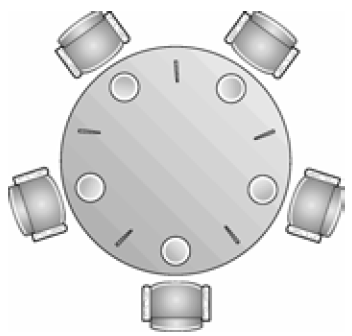 Deadlock
Esistono più processi che vogliono accedere a delle risorse
Il deadlock avviene quando questi decidono di accedere alle stesse risorse
Risorsa1
ha
vuole
P1
P2
ha
Risorsa2
vuole
Corse Critiche
Memoria
Processo 1
Processo 2
Leggi A
A=A+100
Scrivi A
Leggi A
A=A-100
Scrivi A
A
50
Corse Critiche
Sono corse critiche quelle situazioni in cui il risultato della esecuzione delle istruzioni di due programmi che si contendono l'accesso ad una risorsa dipende dall'ordine di esecuzione delle situazioni dei due programmi.
La sequenza delle istruzioni che contenendo accesso a risorse condivise possono generare corse critiche e' detto sezione critica.
Tipiche sezioni critiche sono relative a problemi di mutua esclusione tra i processi.
Corse Critiche
Corse Critiche
Soluzioni
Con mutua esclusione (meno efficenti)
Variabili di Lock
Senza mutua esclusione
Semafori
Monitor
Scambio di messaggi
Accesso a risorse condivise
Problemi tipici:

Deadlock: si ha un ingorgo
Soluzione: impedire ai processi di attendere all’infinito una risorsa
Corse critiche: si hanno risultati sbagliati
Concetto di mutua esclusione
Gestione Memoria Centrale
Un insieme di macchine astratte
Moltiplicazione della memoria centrale
Obiettivo: 
“vogliamo far in modo che la memoria centrale di una macchina possa ospitare più processi PRONTI  di quanti in realtà ne può ospitare” 
Concetto Fondamentale: 
I processi sono in differenti stati (PRONTO, ATTIVO, IN ATTESA)
Come otteniamo la moltiplicazione delle memoria centrale: 
dividendo il tempo!
Usando oculatamente la memoria secondaria
Gestore Memoria
Il sistema operativo garantisce ai programmi utente e supervisori 
il caricamento di essi in memoria centrale
la ottimizzazione dell’uso della memoria, mantendendo in memoria solo la componente dei dati e del programma utile in una certa fase di elaborazione
Il gestore della memoria garantisce quindi uno spazio di indirizzamento virtuale ai programmi piu’ grande dello spazio fisico di memoria disponibile
Gestione della Memoria: swapping
Lo spostamento di processi dalla memoria al disco e viceversa e' necessaria in sistemi multiprogrammati E timesharing poiche' la memoria e' insufficiente per contenere il numero (impredicibile) dei processi utente. Questa' attività e' detta SWAPPING (scambio).
Due tecniche che consentono un efficace gestione della memoria in presenza di swapping sono la gestione virtuale della memoria (o memoria virtuale) e la segmentazione.
Swapping
Inizio
Termine
Processi
Pronti
(su Disco)
Processo
in Esecuzione
Processi
Pronti
(in Memoria)
Processi in Attesa
(in Memoria)
Processi in Attesa
(su Disco)
Swapping
PF0
PL2-0
PL1-0
PF1
PL2-1
PL1-1
PF2
PL2-2
PL1-2
PF3
PL2-3
PF4
PF5
PF6
P1
P2
D2
D1
Registro Base 
del Codice
Registro Base 
dei Dati
Gestione della memoria
Rilocabilita’del codice
Gestione della Memoria
Segmentazione
I vari processi non hanno una dimensione fisica qualsiasi
Per evitare un uso ridondante della memoria essi vengono suddivisi in differenti componenti di dimensione fissata e di uso potenzialmente condiviso tra processi diversi (per es. librerie grafiche)
I componenti vengono detti segmenti:
codice
dati
pila
I segmenti vengono gestiti in modo paginato
Gestione Memoria di Massa
Gestione Memoria di Massa
Le operazioni tipiche effettuate sulla memoria di massa sono:
Recupero di Informazione precedentemente memorizzata
Eliminazione della Informazione
Modifica/Aggiornamento dei dati
Copia o trasferimento (es. da Hard-disk a floppy-disk)

Il gestore della memoria di massa che garantisce una visione logica delle suddette operazioni e’ anche detto File system
...
...
...
...
Il File System
Localizzazione delle Informazioni
Ogni informazione memorizzata e’ organizzata in un File (archivio)
Nome
Estensione
I file sono raggruppati in insiemi e organizzati gerarchicamente
Directories
Struttura ad albero
Gestione Periferiche di I/O
Periferica
virtuale
Periferica
virtuale
Periferica
virtuale
Periferica
virtuale
Memoria
virtuale
Memoria
virtuale
...
...
CPU
virtuale
CPU
virtuale
Memoria di 
Lavoro
...
Periferica
Periferica
Periferica
Memoria di
Massa
...
Gestione Periferiche di I/O
Gestione Periferiche I/O
I/O indipendente dall’hardware sottostante
driver fisici
specifici al tipo di dispositivo (HD vs. CD-ROM)
specifici al tipo di costruttore di un certo HW
driver logici
realizano primitive di accesso (I/O) indipendenti dal tipo di dispositivo (files su CD-ROM e su HD)
sono da installare/configurare oppure Plug&Play
garantiscono la affidabilita’ del processo (generalmente asincrono)
Gestione Periferiche I/O
Tipici dispositivi sono
video
stampante/i
tastiera
CD-ROM 
Porte esterne 
dispositivi dedicati (es. tastiere MIDI)
rete telefonica
audio
Gestione Periferiche di I/O
Un esempio: la stampa
Una stampante non è condivisibile
La stampa viene virtualizzata in stampanti dedicate
I conflitti vengono gestiti mediante lo spooling
un richiesta di accesso (per la stampa) viene accodata
le stampe vengono effettuate mediante una politica FIFO fino allo svuotamento della coda (detta coda di stampa)
la attesa attiva in memoria permane finche’ una nuova richiesta viene accodata
Gestione Periferiche di I/O
Un esempio: uso della redirezione in Unix (1)
ELETTRA - Basili >>ls -al
-rw-------   1 basili   users    100 Sep 14 15:35 .login
-rw-------   1 basili   users    254 Sep 14 15:35 .cshrc 
drwxrwxrwx   2 basili   users    512 Sep 23 18:19 Japan#
drwxr-xr-x   2 basili   users    512 Nov 29 11:54 Lyras
drwx------   2 basili   users    512 May  6  1999 Mail
-rw-------   1 basili   users      0 Sep 14 15:35 dead.letter
-rw-rw-rw-   1 basili   users   1698 Dec  6 18:27 sample.txt
-rw-rw-rw-   1 basili   users  20088 Dec  6 18:26 sample.txt.mor
-rw-rw-rw-   1 basili   users   3554 Dec  6 18:33 sample.txt.tok
ELETTRA - Basili >> cat sample.txt
Gestione Periferiche di I/O
Un esempio: uso della redirezione in Unix (2)
ELETTRA - Basili >>cat sample.txt
The Chief Engineer is personally responsible to supervise the bunkering operations at all times and for containment arrangements to prevent the escape of oil overboard. Before bunkering commences it is essential that the Chief Engineer ensures that the bunkering plan is posted at the fuelling station or control room and all crew members involved have a clear understanding of their tasks and responsibilities.
ELETTRA - Basili >>
Gestione Periferiche di I/O
Un esempio: uso della redirezione in Unix (3)
ELETTRA - Basili >>cat sample.txt > copia.txt
ELETTRA - Basili >> ls -al
-rw-------   1 basili   users    100 Sep 14 15:35 .login
-rw-------   1 basili   users    254 Sep 14 15:35 .cshrc 
drwxrwxrwx   2 basili   users    512 Sep 23 18:19 Japan#
drwxr-xr-x   2 basili   users    512 Nov 29 11:54 Lyras
drwx------   2 basili   users    512 May  6  1999 Mail
-rw-------   1 basili   users      0 Sep 14 15:35 dead.letter
-rw-rw-rw-   1 basili   users   1698 Dec  6 18:27 sample.txt
-rw-rw-rw-   1 basili   users  20088 Dec  6 18:26 sample.txt.mor
-rw-rw-rw-   1 basili   users   3554 Dec  6 18:33 sample.txt.tok
-rw-rw-rw-   1 basili   users   1698 Dec 15 17:55 copia.txt
ELETTRA - Basili >>
Gestione Periferiche di I/O
Un esempio: uso della redirezione in Unix (4)
ELETTRA - Basili >>cat copia.txt
The Chief Engineer is personally responsible to supervise the bunkering operations at all times and for containment arrangements to prevent the escape of oil overboard. Before bunkering commences it is essential that the Chief Engineer ensures that the bunkering plan is posted at the fuelling station or control room and all crew members involved have a clear understanding of their tasks and responsibilities.
ELETTRA - Basili >>
Gestione Periferiche di I/O
Un esempio: uso dei file a video in Unix (5)
ELETTRA - Basili >>ls -al
drwxrwxrwx   2 basili   users    512 Sep 23 18:19 Japan#
drwxr-xr-x   2 basili   users    512 Nov 29 11:54 Lyras
drwx------   2 basili   users    512 May  6  1999 Mail
-rw-------   1 basili   users      0 Sep 14 15:35 dead.letter
-rw-rw-rw-   1 basili   users   1698 Dec  6 18:27 sample.txt
-rw-rw-rw-   1 basili   users  20088 Dec  6 18:26 sample.txt.mor
-rw-rw-rw-   1 basili   users   3554 Dec  6 18:33 sample.txt.tok
ELETTRA - Basili >>
Cosa abbiamo visto
Definizione di Sistema Operativo
Macchina astratta
Moltiplicazione risorse: macchine virtuali
Moltiplicazione risorse: come otteniamo il miracolo?
Processo
Scheduling
Gestione risorse
Memoria Centrale
Memoria di Massa
Dispositivi di I/O